SPaG Samurai Training
Punctuation – Contraction Apostrophe
Learn the Ways of the Samurai
Apostrophes serve two purposes: contraction and possession.
Both usages are marked in the same way, yet because they have little else in common it is useful to think of them as distinct from one another.
Contraction is the shortening of words or phrases. In most cases, two words become one and, in doing so, letters are omitted. The apostrophe indicates that contraction has occurred and replaces the missing letter(s).
Less familiar contractions might be used in poetry in order to conform to a rhythmic meter. They are also a common feature of Shakespearean language.
Practise the Ways
1. Correct or incorrect...?
I have’nt been swimming in a long while.
Jody doesn’t like cauliflower.
Wher’ed we be without you?
Hows it reached three o’clock already?
I’m ready for anything.
3. Mix: Punctuate the following paragraph. There are ten pieces of punctuation required in total. Use what’s already there to help you. 
The time was two oclock; itd be another two hours before they were back home How would Tom and Eli survive two more hours before they could gorge themselves again on their favourite show The Bluray box set was basically calling out to them Come to me And dont forget to pick up the ice cream”
2. Replace the long form with the short form, making sure you get the apostrophes in the right place.
Hazel just could not see it.
Marek must not be left out of the team.
Lindsay was not sure she would be able to cope.
I will be ready for anything once I have eaten.  
How would you feel if we did not go out tonight?
Have You Mastered It?
1. Correct or incorrect...?
I have’nt been swimming in a long while.
Jody doesn’t like cauliflower.
Wher’ed we be without you?
Hows it reached three o’clock already?
I’m ready for anything.
3. Mix: Punctuate the following paragraph. There are ten pieces of punctuation required in total. Use what’s already there to help you. 
The time was two o’clock; it’d be another two hours before they were back home. How would Tom and Eli survive two more hours before they could gorge themselves again on their favourite show? The Blu-ray box set was basically calling out to them: “Come to me... And don’t forget to pick up the ice cream!” *
2. Replace the long form with the short form, making sure you get the apostrophes in the right place.
Hazel just couldn’t see it.
Marek mustn’t be left out of the team.
Lindsay wasn’t sure she’d be able to cope.
  I’ll be ready for anything once I’ve eaten.  
  How’d you feel if we didn’t go out tonight?
Full marks to secure
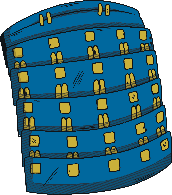 * ‘Come to me...’ and ‘ice cream!’ – full stops may also be accepted.